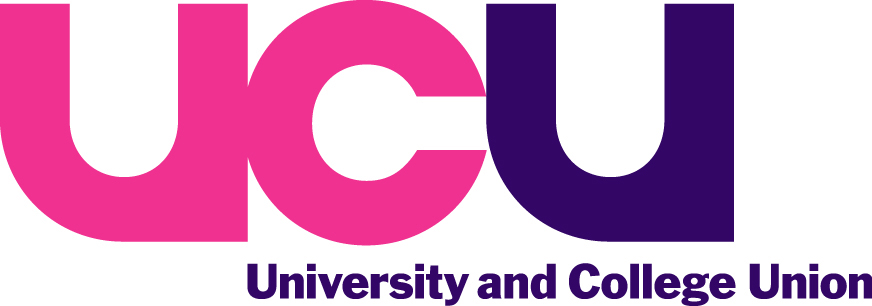 Academic-Related and Professional Staff Surveys
1
Two surveys
One for all ARPS staff – Launched in in November 2019. 
Second survey of branches – 16 branches responded to the survey. Response to three motions:
HE21 on Investigating the effect of hubs and 'service' centralisation
Supporting student counselling services 
Damaging changes to IT services
2
[Speaker Notes: HE21 to Congress 2018 and to last year’s annual meeting.
Supporting student counselling services and Damaging changes to IT services - both motions came to the 2019 annual meeting.]
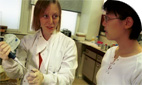 Overview of staff survey
Over 2300 responses (>2000 complete)

121 different institutions

~55% Russell Group, ~35% other Pre-92, 11% Post-92

HESA: 45% Russell Group, 25% other Pre-92, 30% Post-92
Areas of work- summary
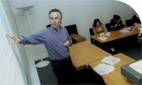 Areas of work- detail
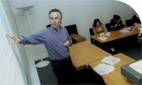 Areas of work- other
Work areas in “Other” with multiple responses:
[Speaker Notes: We’ll add Finance & Comms/Marketing as options in future surveys]
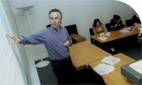 Qualifications
50% of respondents have a post-graduate qualification
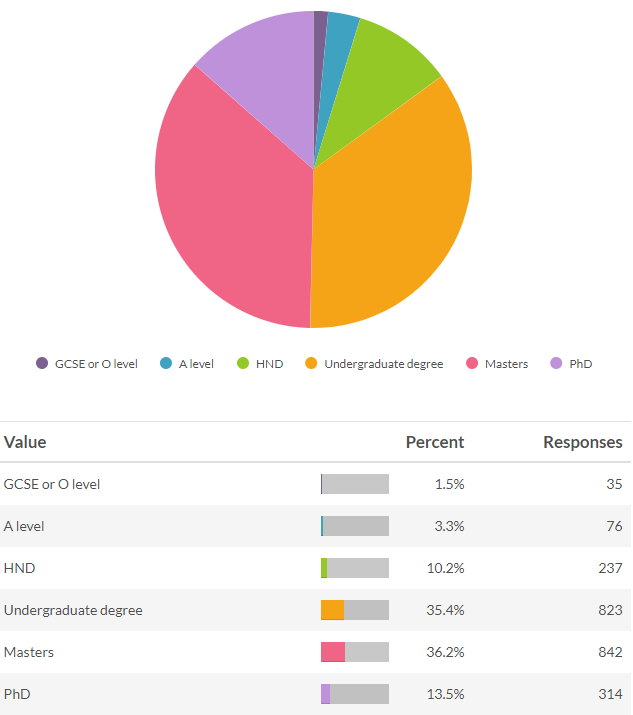 Qualifications
Highest qualification by area of work:
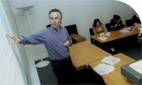 Contract type
8.4% of respondents were on a fixed term contract, ~1% on ZHC/hourly paid/variable hours

Fixed term contracts disproportionately affect those working in:
Research Support 26% on fixed term contracts
Project Management 52% on fixed term contracts
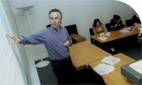 Pay
Two clusters at point 36/37 & 43/44









Chart is dominated by IT & Information services, but similar pattern across all areas of work
Length of employment
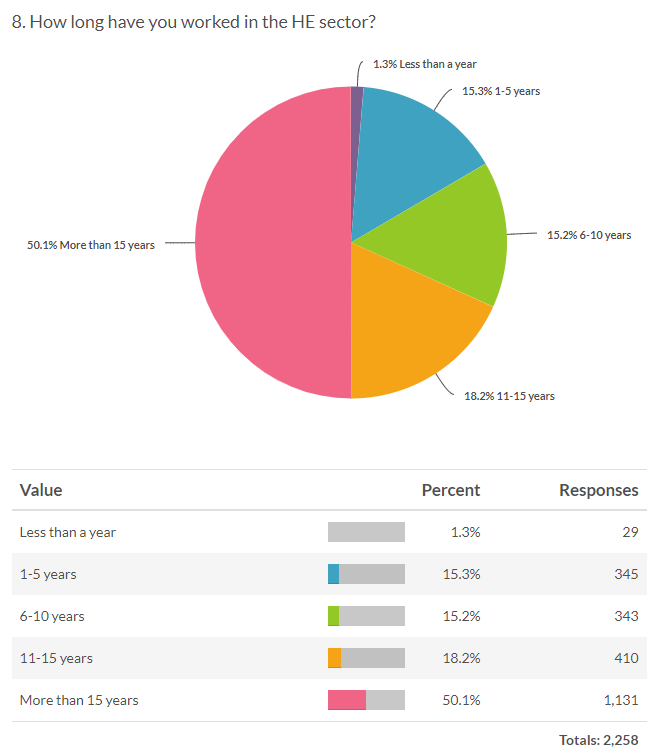 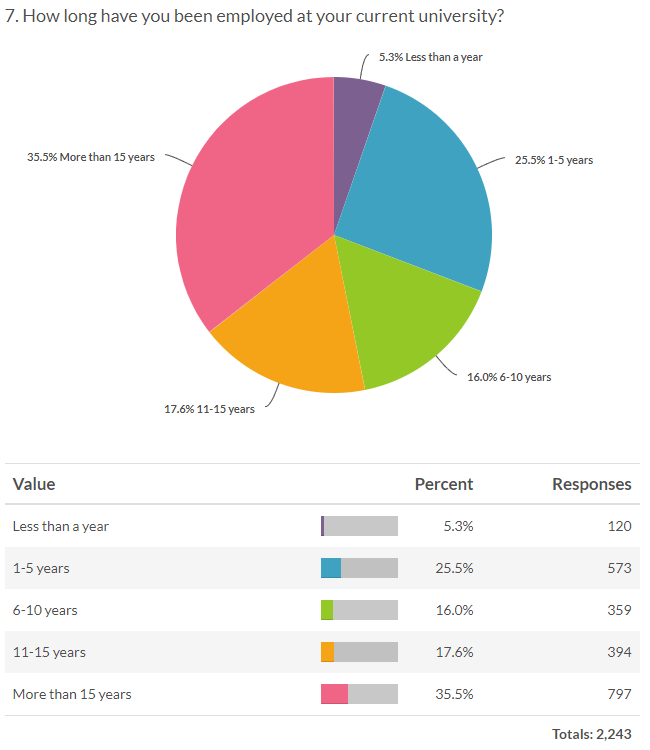 [Speaker Notes: Understanding our membership- are we reaching a big enough pool? New to sector people. 
Add something about non-members
Age?

-Length at current uni by role]
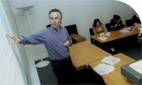 Length of employment
Length of employment at current institution by area of work
[Speaker Notes: Understanding our membership- are we reaching a big enough pool? New to sector people. 
Add something about non-members
Age?

-Length at current uni by role]
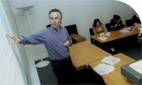 Promotions
44% of respondents have been promoted at their current institution

17.5% have clear promotional pathways available

22% feel they are encouraged to apply for promotions
[Speaker Notes: “Stuckness”- clustering, length of employment, promotions]
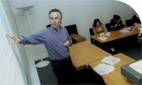 CPD
26% have defined CPD as part of job
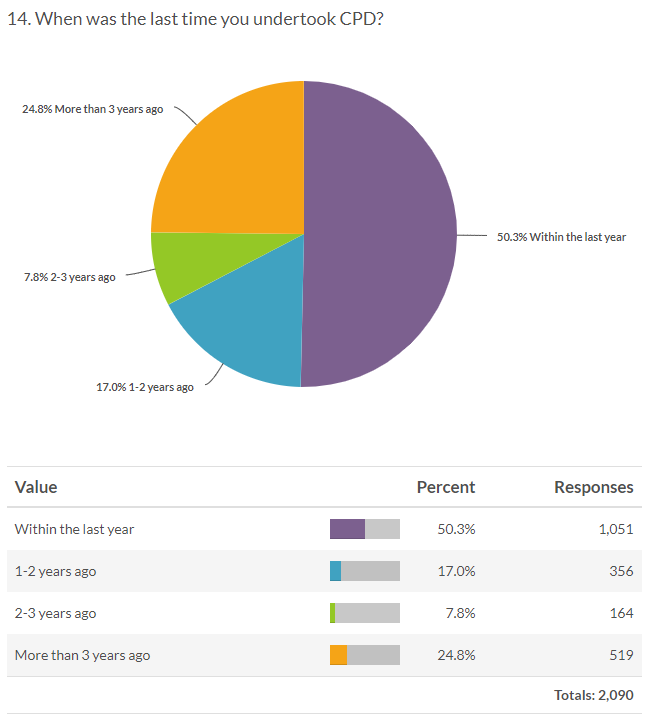 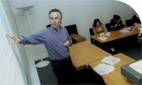 CPD
% with defined CPD as part of job by area of work:
[Speaker Notes: -By area of work]
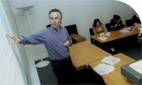 Professional bodies
36% are members of a professional body
Employers pay for membership for 38% of these
[Speaker Notes: Highlighted areas where employer tends to pays for membership]
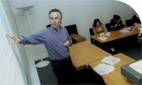 Community of Practice
40% respondents are members of a “Community of Practice” (a group of people who share a craft or profession who collaborate either through physical or virtual discussion groups)
[Speaker Notes: -By area of work]
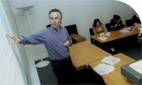 Most important issues
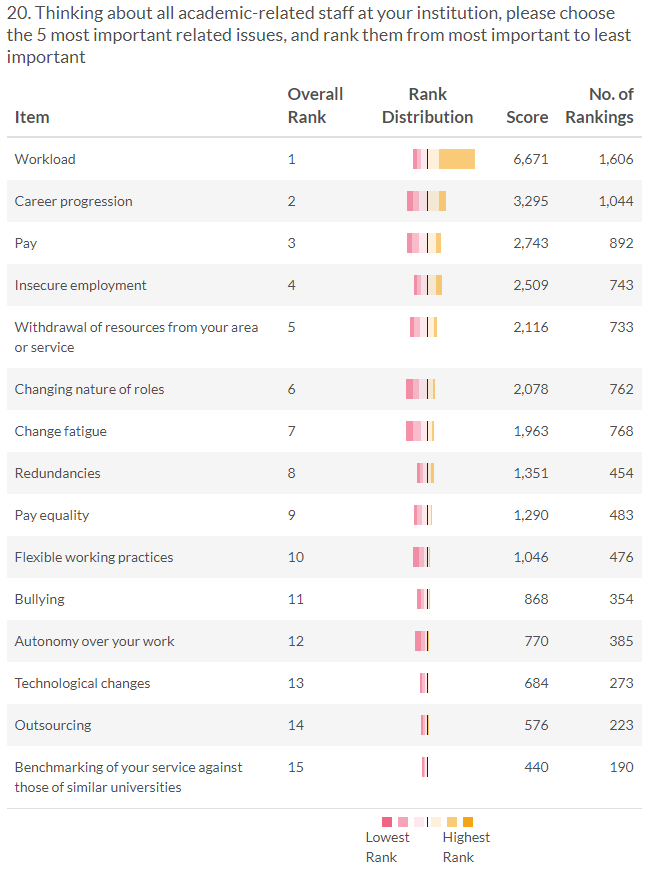 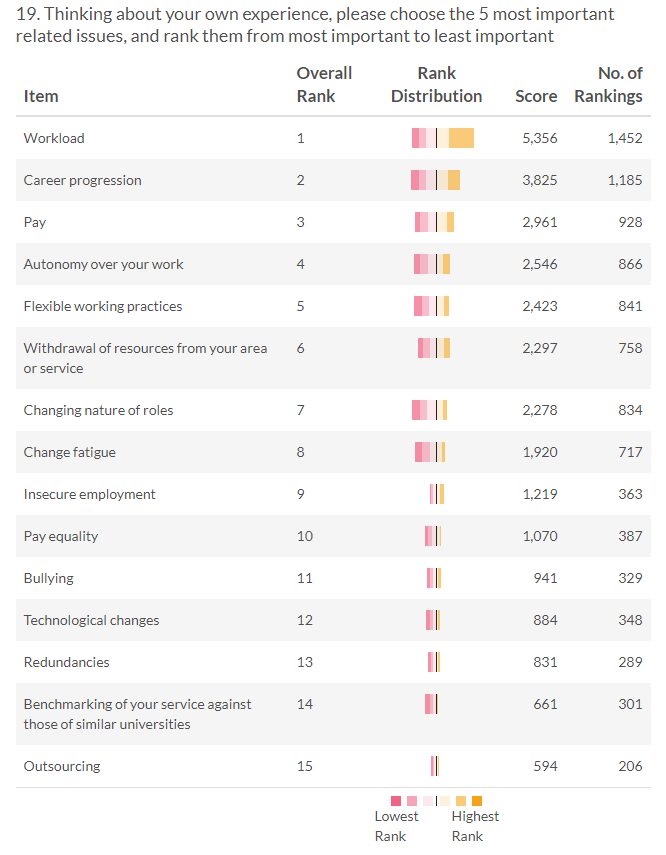 [Speaker Notes: -By area of work]
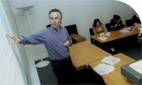 Recruitment issues
33% reported their employer was struggling to recruit in their area of work (similar across all mission groups)



Pay rates was the biggest reason at post-92s, skills shortage was biggest recruitment issue at pre-92s
[Speaker Notes: -By area of work and mission group]
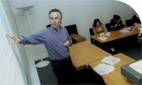 Academic freedom
62% believe their role requires academic freedom
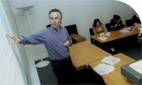 Union membership
92% of respondents are UCU members
Reasons for not being a member:
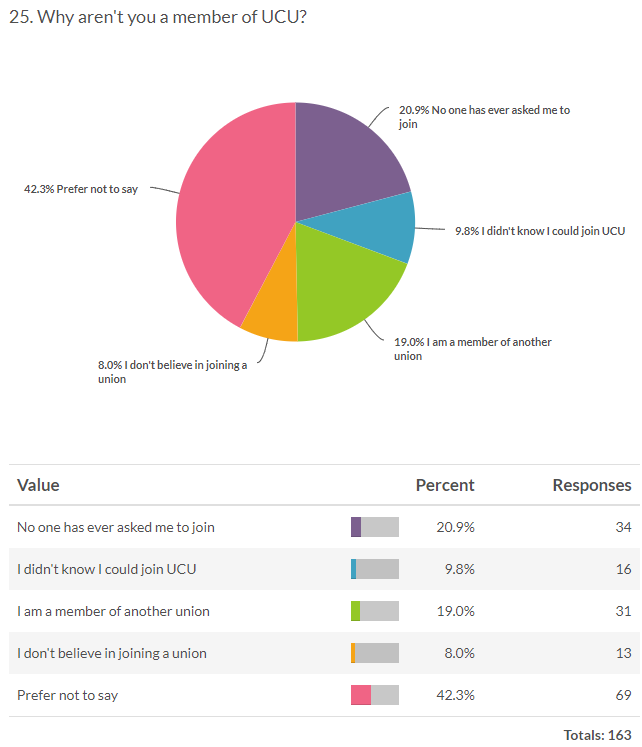 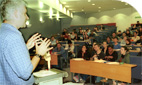 Survey of branches
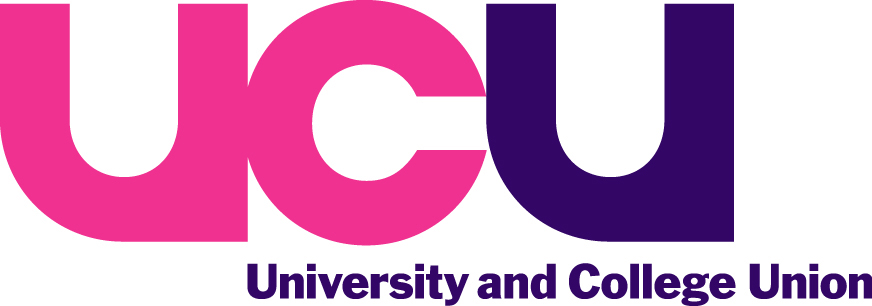 Hubbing and centralisation of services
13 branches had hubbing, 3 didn’t.
Student support services (including counselling) were most likely to be centralised.
Other services affected includes student/departmental admin; IT; Research Support; Finance and HR.
1 branch said hubbing had improved the counselling service, but all others said it had ‘mixed results depending on service’ or a ‘detrimental impact’.
No hubbing had been reversed.
23
[Speaker Notes: 1 branch commented that there were ‘no departmental staff any more’.
1 branch said hubbing had improved the counselling service – they had also had an increase in funding to this service.
All others said it had ‘mixed results depending on service’ – 8 branches - or a ‘detrimental impact’ – 4 branches.]
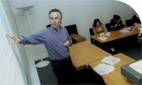 Hubbing or centralising of services continued
Key themes of concern raised by branches:
Part of a cost-cutting drive.
Loss of local knowledge.
Loss of working relationships.
Loss of autonomy.
No safe space and effects confidentiality for staff and students.
24
[Speaker Notes: Is the info being transferred accurate? Are personnel files with erroneous info. being passed over? Individuals need to ask to see their files under GDPR]
Counselling services
Changes to counselling services:
6 branches had seen cuts to funding.
5 branches had seen changes to staff contracts.
4 branches had seen a reduction in hours.
3 branches had seen an increase in funding.
4 branches had no change in funding.

Accessing services:
9 branches believed staff and students were struggling to access services.
4 branches didn’t know.
3 branches said staff and students could access services.
25
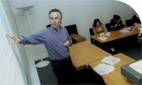 Counselling services continued
Key themes:
Long waiting lists. 
Outsourcing of services, particularly for staff.
Mixture of contract types being used, but 3 branches only had staff on permanent/open-ended contracts.
Downgrading of roles.

UCU resources:
Most branches wanted materials highlighting the importance of the service.
A close second was campaign materials focused on increased funding and resources to the service.
Other requests included materials on challenging casualisation and equality of resources for students AND staff.
26
[Speaker Notes: 4 branches talked about long waiting lists, and struggling to keep up with demand even with extra resources. But 1 branch had seen increased support for student mental health services.
External services were seen as poorer because they weren’t face-to-face.
Downgrading was seen to be impacting on recruitment and retention.]
IT services
Changes to IT services:
9 branches had seen cuts to funding.
6 branches had seen changes to contracts.
8 branches had seen outsourcing or the use of contractors.
3 branches had seen no changes.

Opportunities for promotion and career progression:
3 branches said there were opportunities to a certain level.
5 branches said there were opportunities but only when managing others.
2 branches said there were no opportunities.
4 branches said this situation was impacting on retention and recruitment.
27
[Speaker Notes: Outsourcing – of the branches where outsourcing had happened or contractors brought in, 7 branches said they had the skills in-house to do this work.]
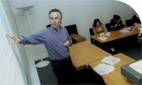 IT services continued
Key themes of concern:

Repetitive restructuring.
Grade drift.
Outsourcing and use of contractors.
Lack of training and development.
28